Writing Poetry to Connect with the Past:
A Special Lesson with Utah Poet Laureate Lisa Bickmore

Ekphrastic Poetry
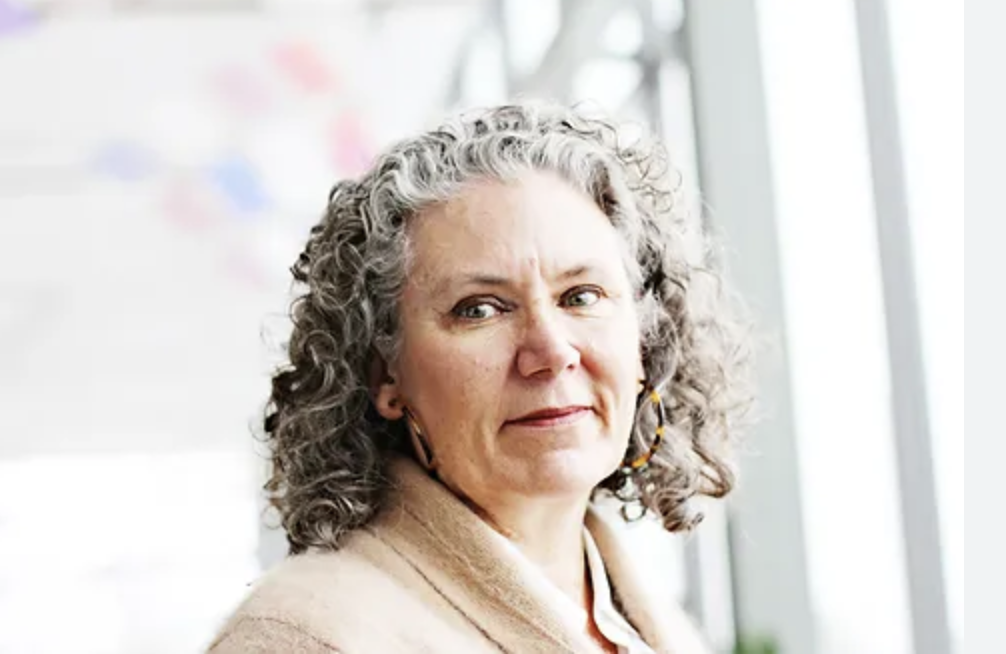 Ekphrasis
“Description” in Greek. An ekphrastic poem is a vivid description of a scene or, more commonly, a work of art. Through the imaginative act of narrating and reflecting on the “action” of a painting or sculpture, the poet may amplify and expand its meaning. 

Definition from the Poetry Foundation
Staring at the Night
Honor Moorman

Perhapshe tooonce stoodjust herehead tiltedeyes lickingthe orangeycrescent moonexploding starsflaming cypressswirling silver sky
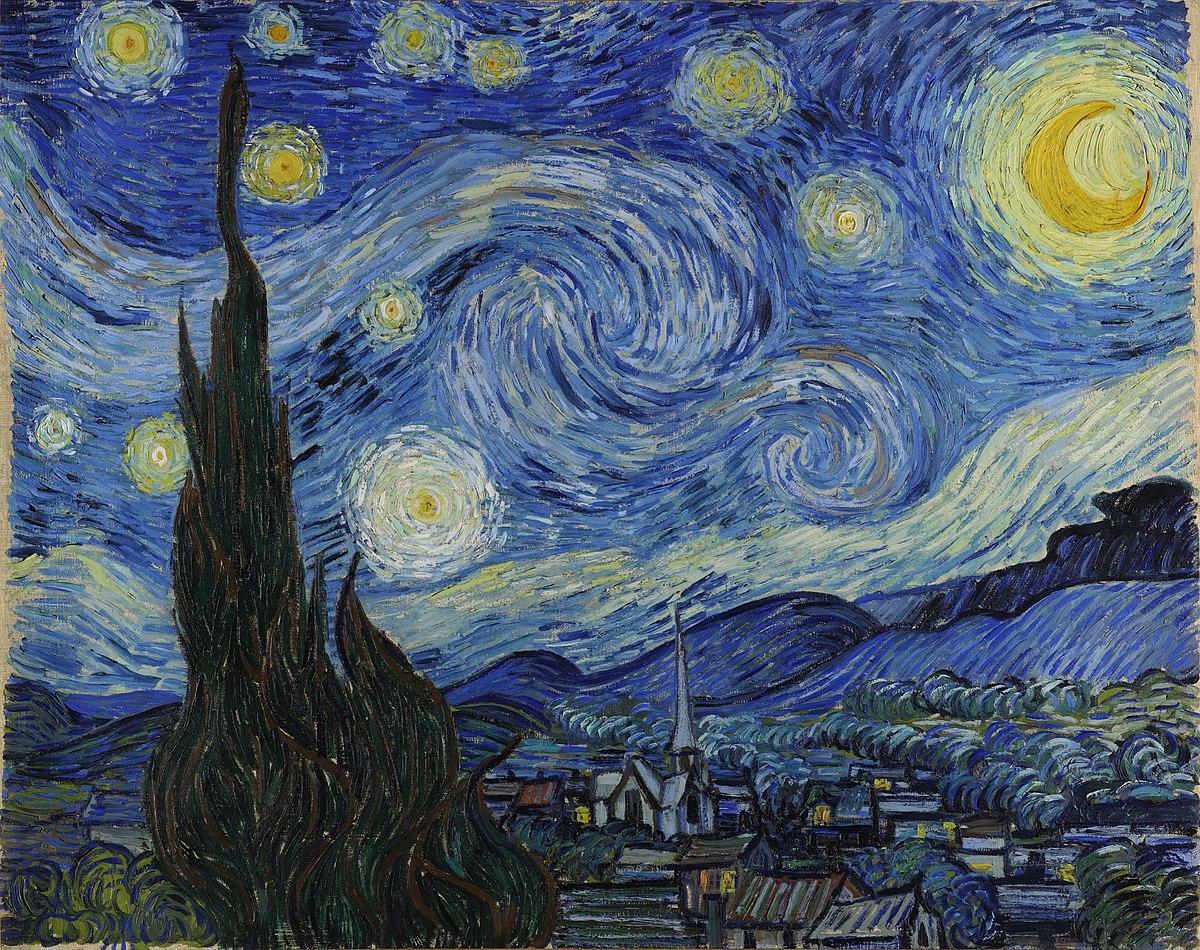 his imaginationsuspendedin the silent citybeneath quakingblack mountainssecret recessesof a tendergrowing night
Van Goghwhisperingto his soulwith furiousbrushstrokesas I cannotwith thistrickleof wordshe willneverread
The Starry Night
By Vincent Van Gogh
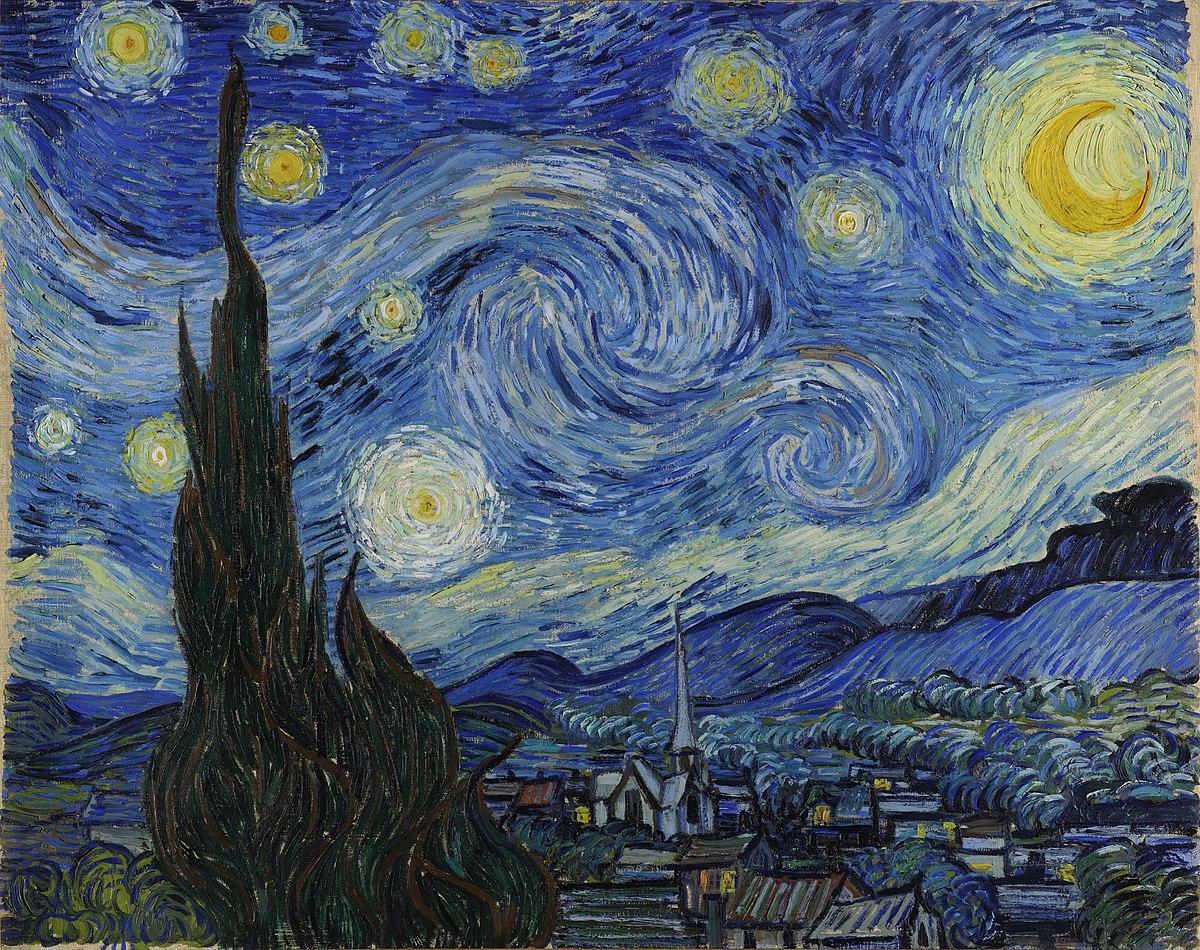 The Starry Night

By Vincent 
Van Gogh
Staring at the Night
Honor Moorman

Perhapshe tooonce stoodjust herehead tiltedeyes lickingthe orangeycrescent moonexploding starsflaming cypressswirling silver sky
Van Goghwhisperingto his soulwith furiousbrushstrokesas I cannotwith thistrickleof wordshe willneverread
his imaginationsuspendedin the silent citybeneath quakingblack mountainssecret recessesof a tendergrowing night
Landscape with the Fall of Icarus
William Carlos Williams

According to Brueghelwhen Icarus fellit was spring
a farmer was ploughinghis fieldthe whole pageantry
of the year wasawake tinglingwith itself
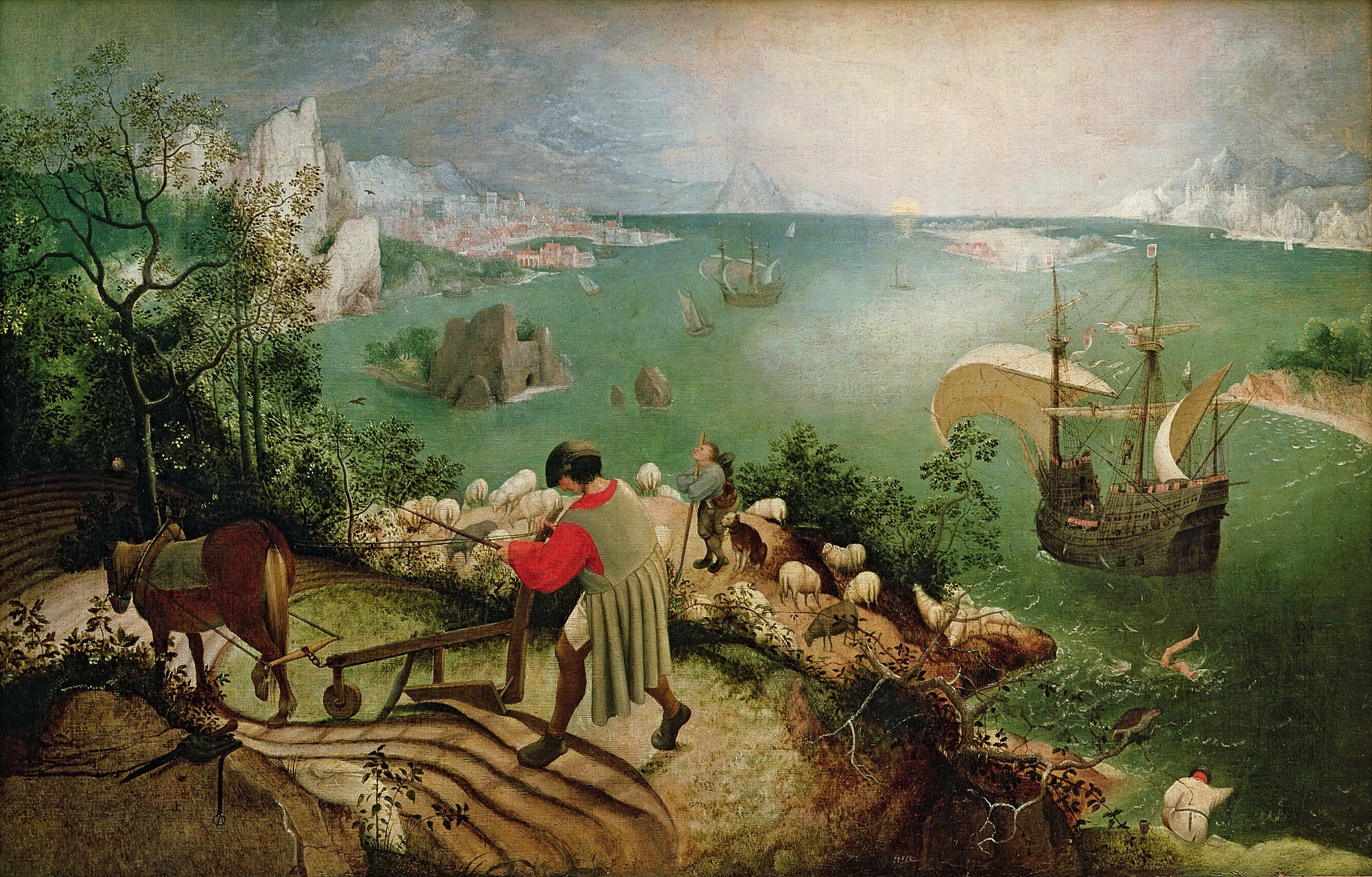 sweating in the sunthat meltedthe wings' wax
unsignificantlyoff the coastthere was
a splash quite unnoticedthis wasIcarus drowning
Landscape with the Fall of Icarus
 by Pieter Bruegel
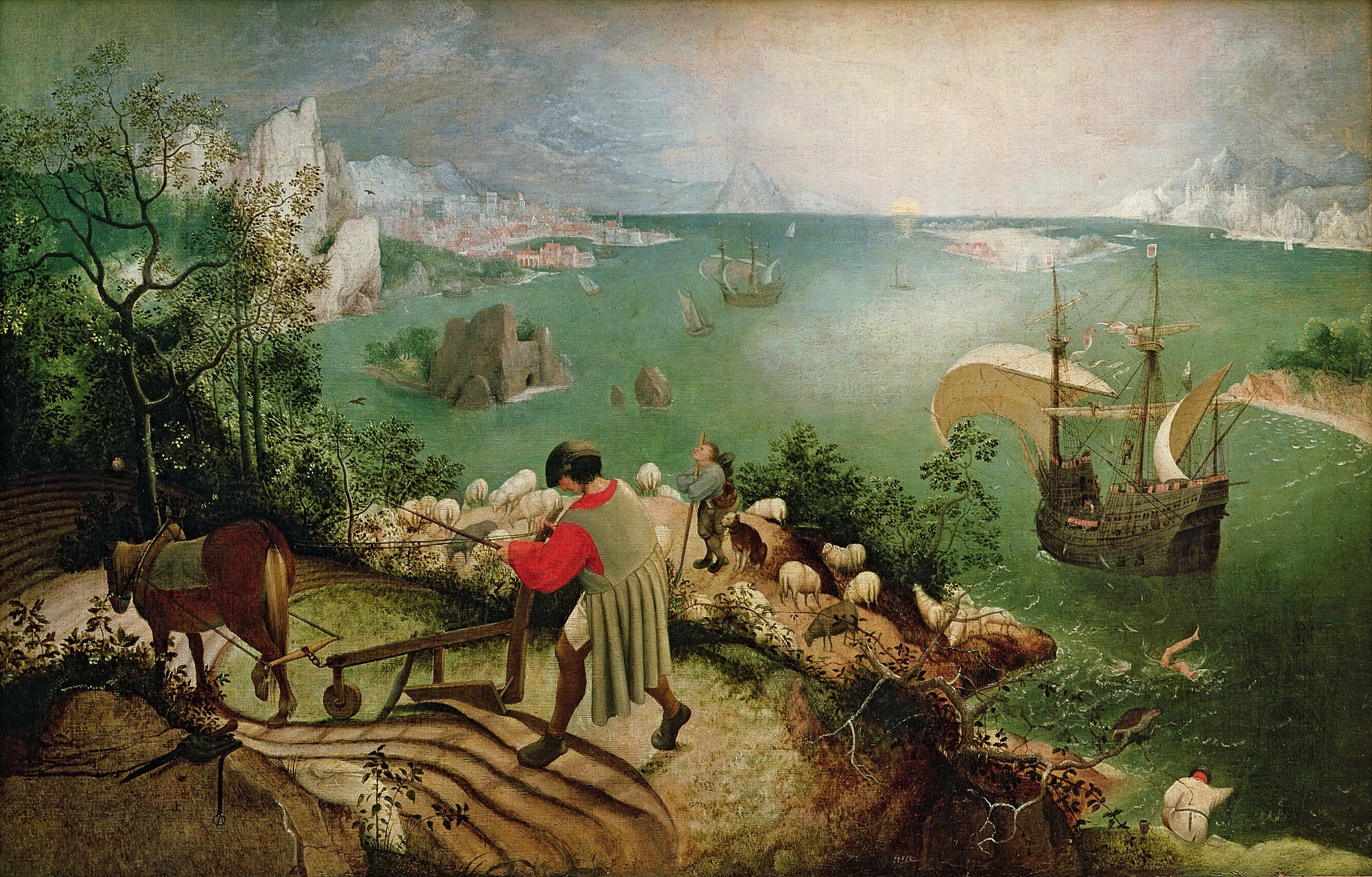 Landscape with the Fall of Icarus

By Pieter Breugel
Landscape with the Fall of Icarus
William Carlos Williams

According to Brueghelwhen Icarus fellit was spring
a farmer was ploughinghis fieldthe whole pageantry
of the year wasawake tinglingwith itself
sweating in the sunthat meltedthe wings' wax
unsignificantlyoff the coastthere was
a splash quite unnoticedthis wasIcarus drowning
Write Your Own Ekphrastic Poem

You could describe the setting where you encounter Martha Hughes Cannon’s statue.
You could describe the statue.
You could imagine yourself speaking to the statue.
You could imagine the statue speaking back to you – giving the statue a voice. What would you expect the statue to say, and what surprising things might the statue say?
You could ask questions to the statue.
You could imagine a dialogue between yourself and the statue, or a dialogue between Martha Hughes Cannon and another historical figure.
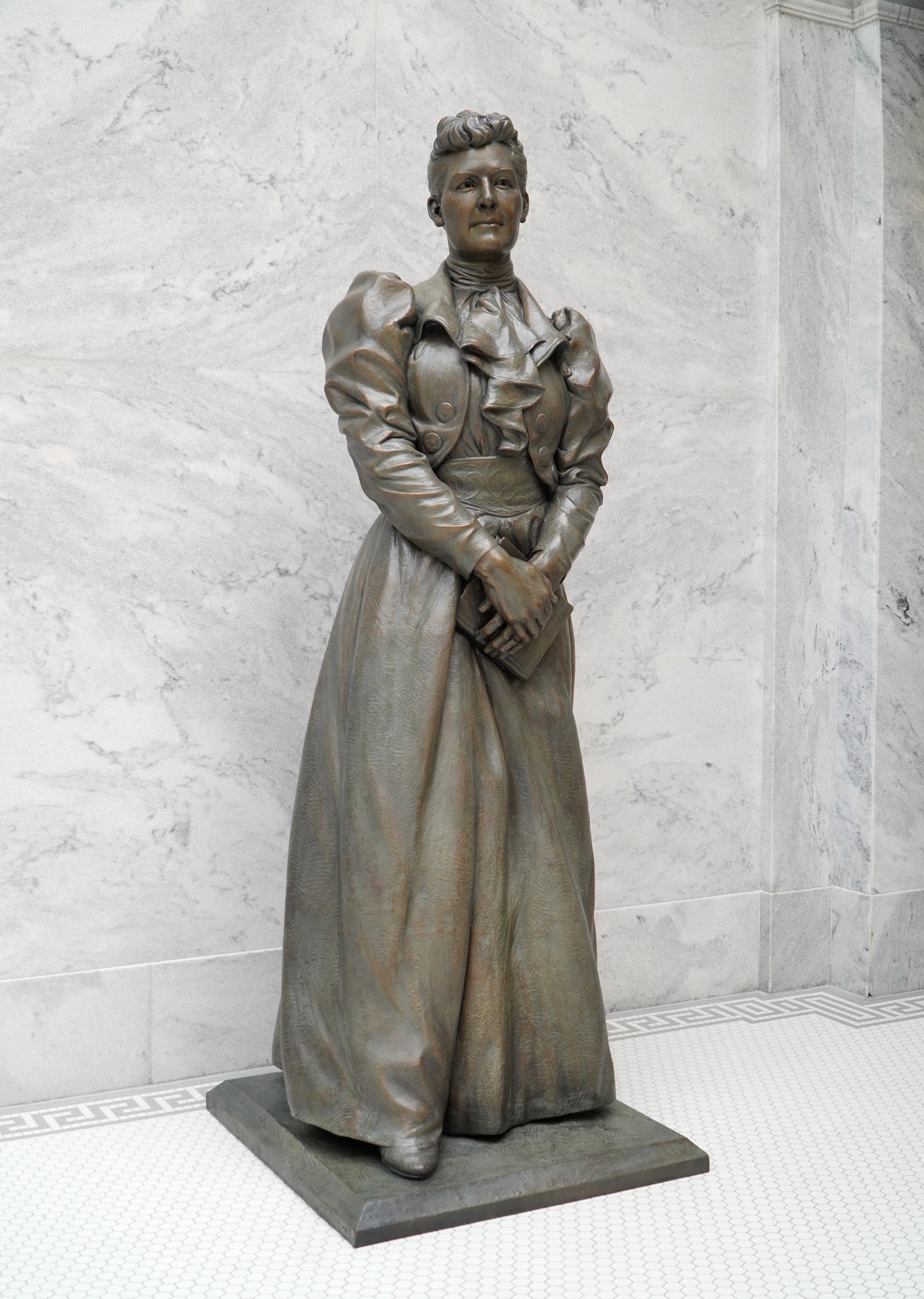 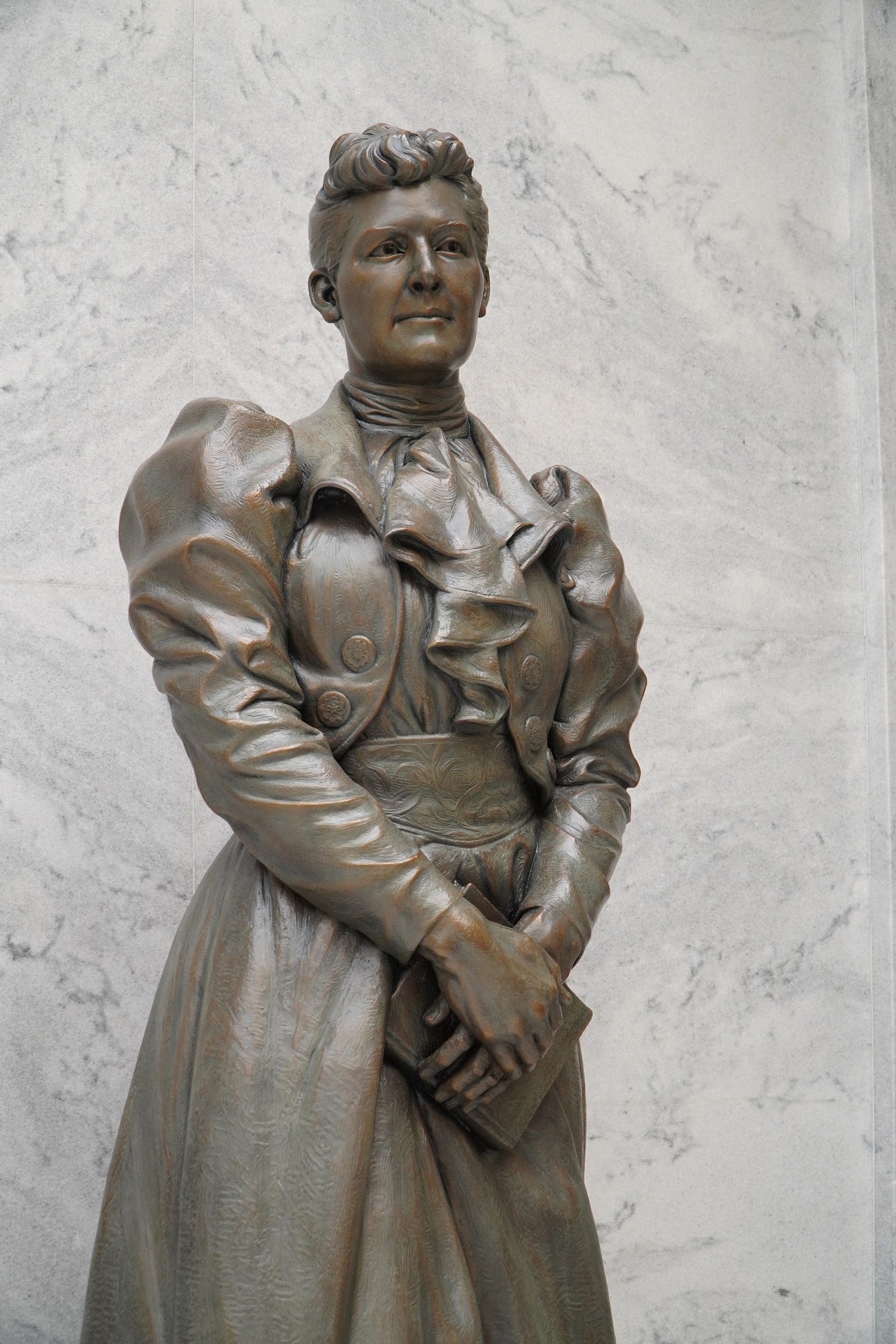 Martha Hughes Cannon

Sculpted by Ben Hammond
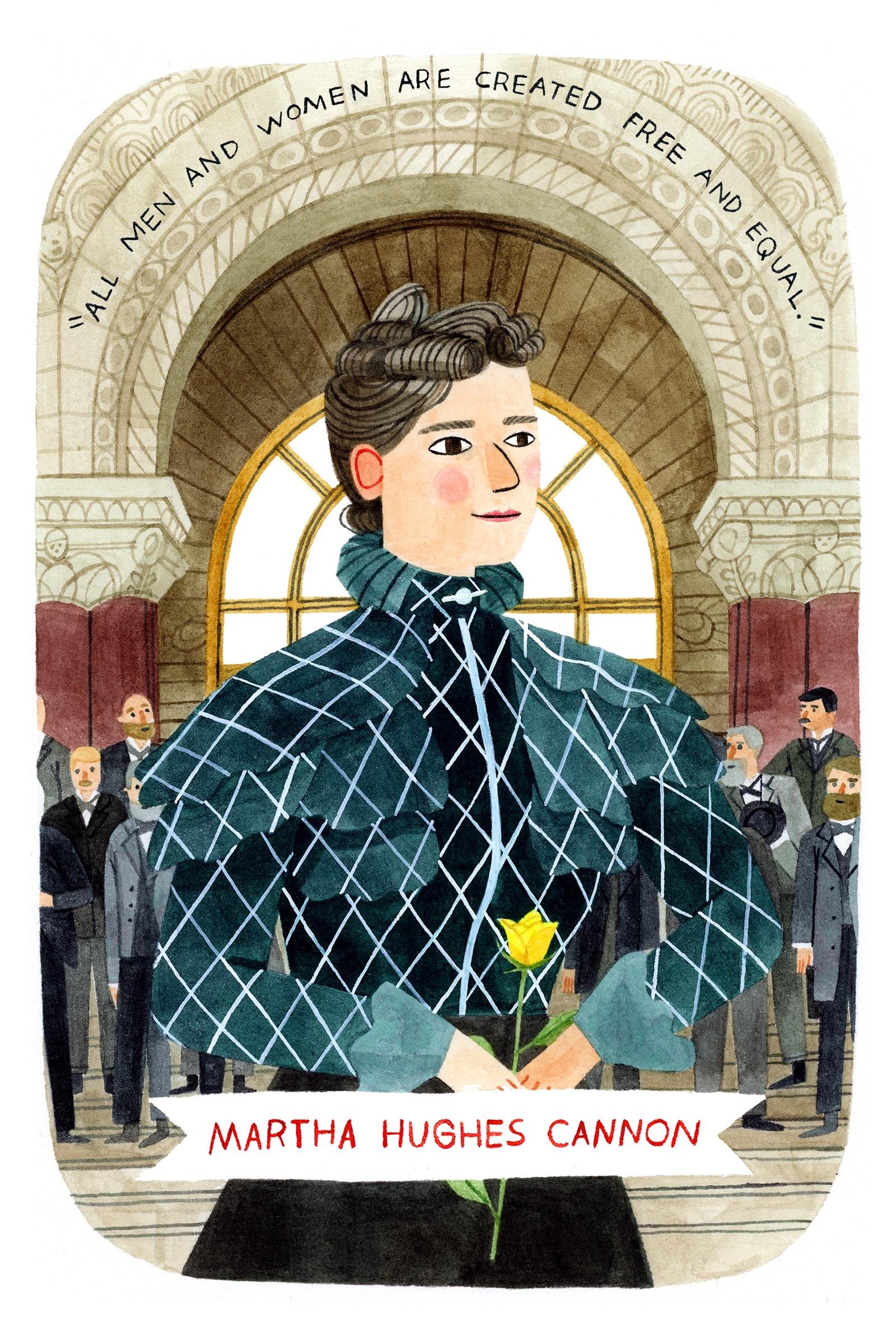 Martha Hughes Cannon

Illustrated by 
Brooke Smart